Temas 7Superficies y Volúmenes
1. FIGURAS SEMEJANTES
Ejercicio 1
Dados los siguientes rectángulos, indica si son semejantes y en dicho caso, calcula la razón de semejanza.
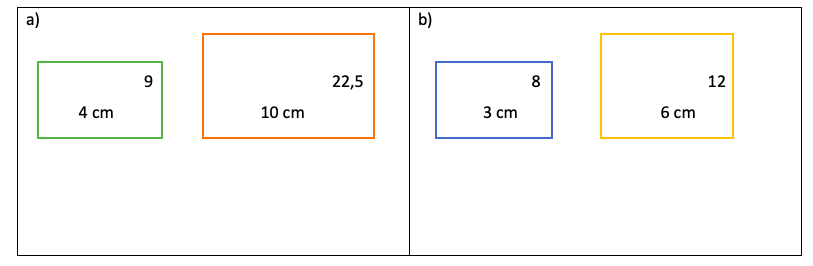 1. FIGURAS SEMEJANTES
Ejercicio 2
Dadas estas figuras semejantes, calcula los lados desconocidos:
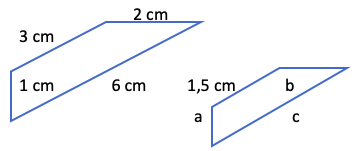 VIDEO TRONCHO Y PONCHO
POLIEDROS
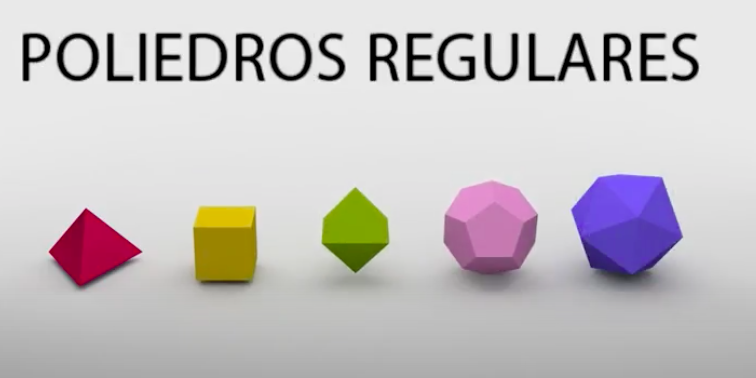 7. CUERPOS GEOMÉTRICOS
Cuerpo geométrico limitado por caras en forma de polígonos
Cuerpo obtenido al girar una figura plana alrededor de un eje
7.1. POLIEDROS - PRISMAS
Los prismas son poliedros cuyas bases, paralelas entre sí, son dos polígonos iguales y sus caras laterales son paralelogramos. Se clasifican en rectos y oblicuos.
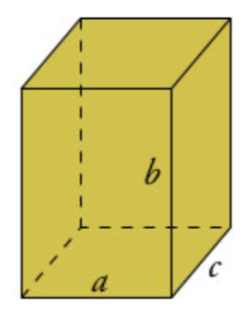 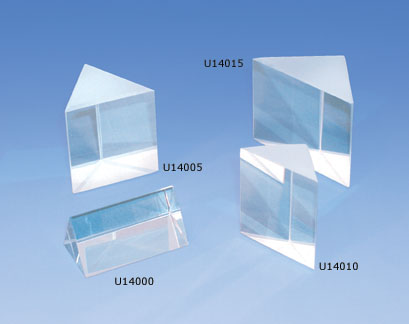 Ortoedro
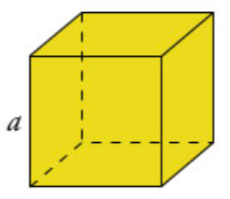 Cubo
7.2. POLIEDROS - PIRÁMIDES
Las pirámides son poliedros que tienen como base un polígono y sus caras laterales son triángulos que concurren en un vértice.
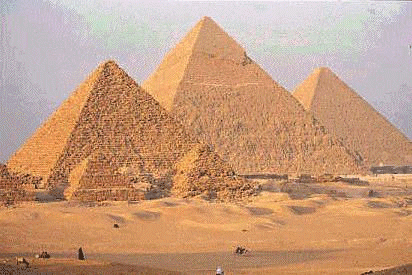 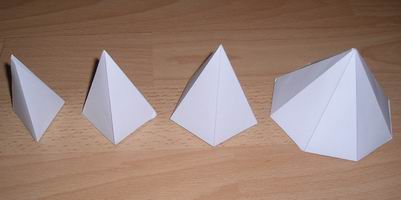 7.3 POLIEDROS REGULARES – SÓLIDOS PLATÓNICOS
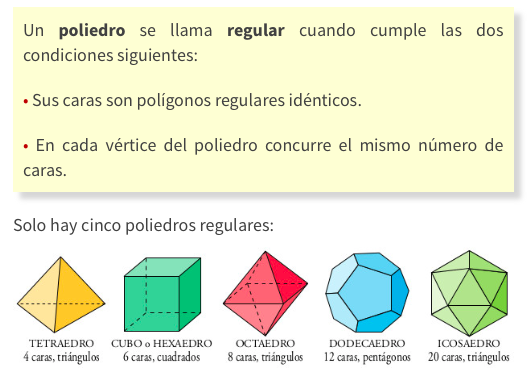 TETRAEDRO
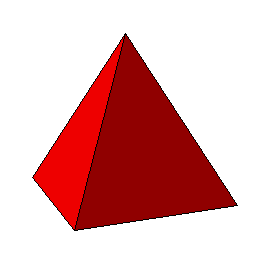 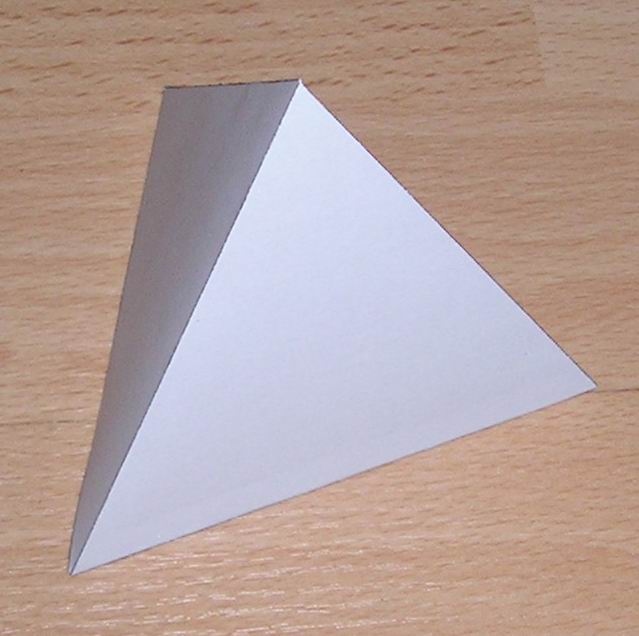 HEXAEDRO O CUBO
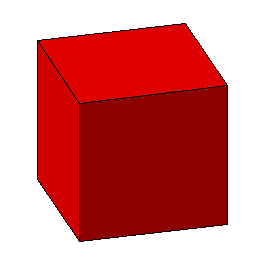 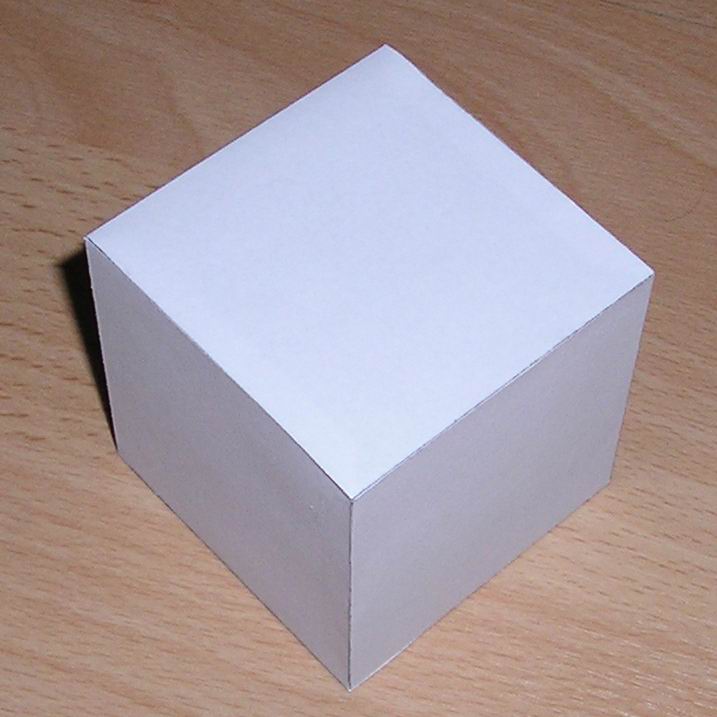 a
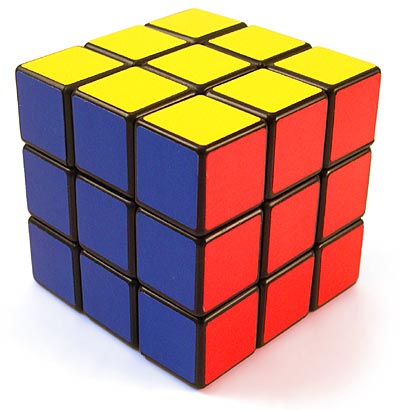 OCTAEDRO
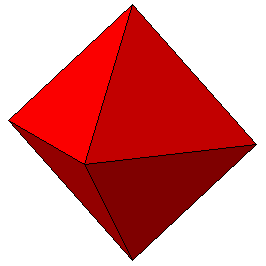 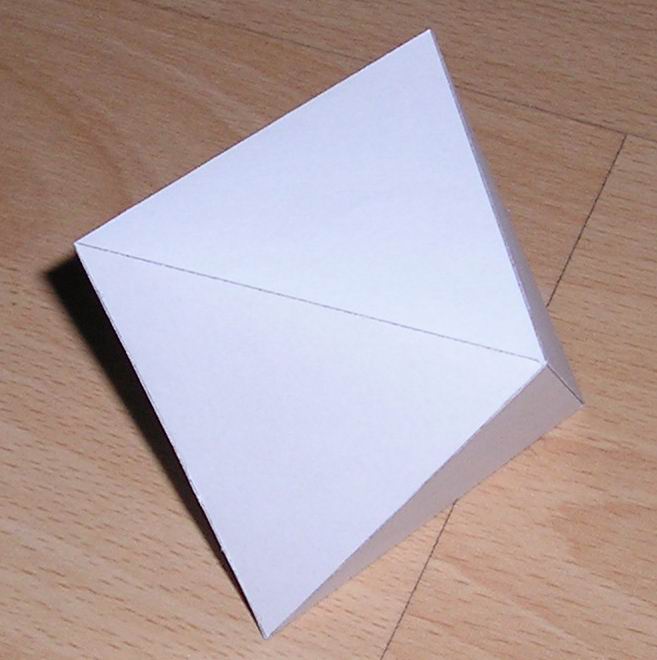 a
DODECAEDRO
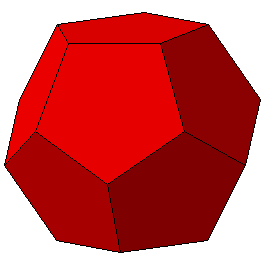 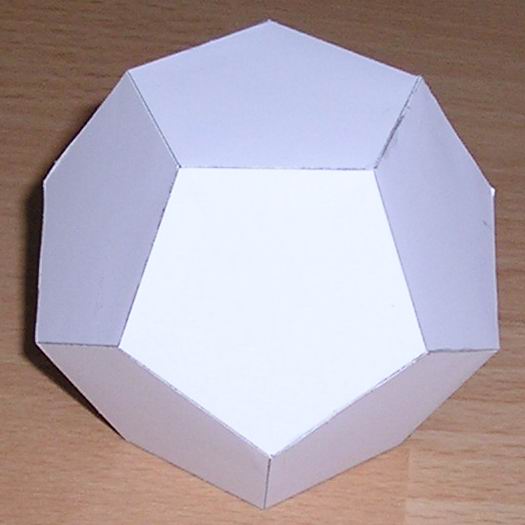 a
ICOSAEDRO
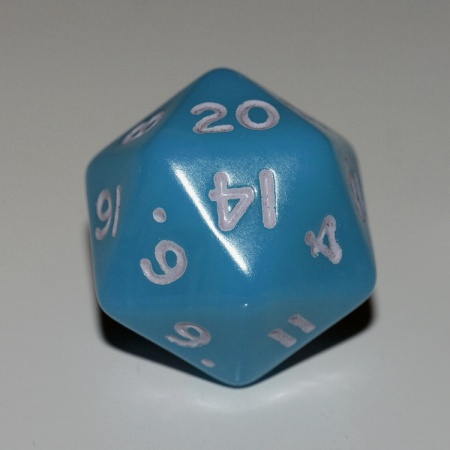 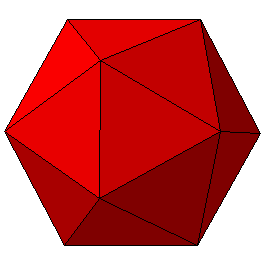 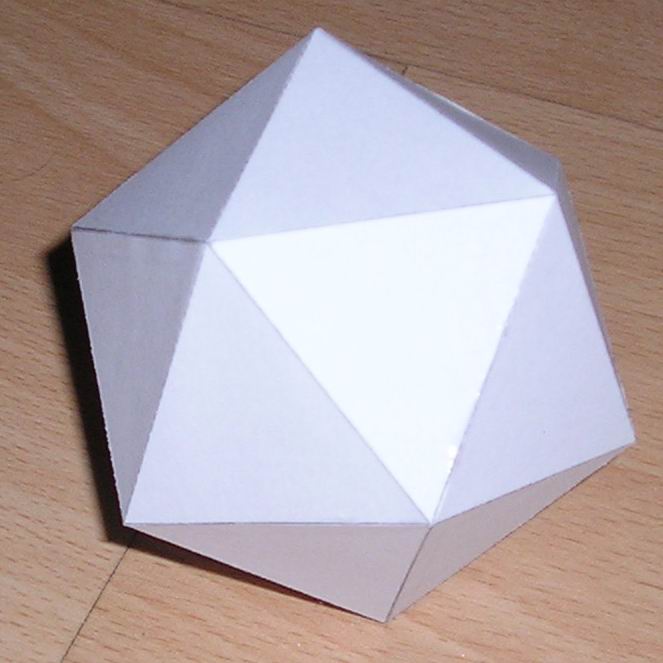 7.4. Cuerpos Revolución - Cilindro
Un cilindro es la figura de revolución que se forma al girar un rectángulo alrededor de uno de sus lados.
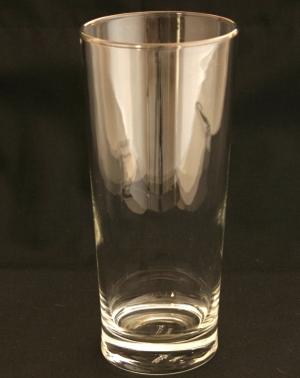 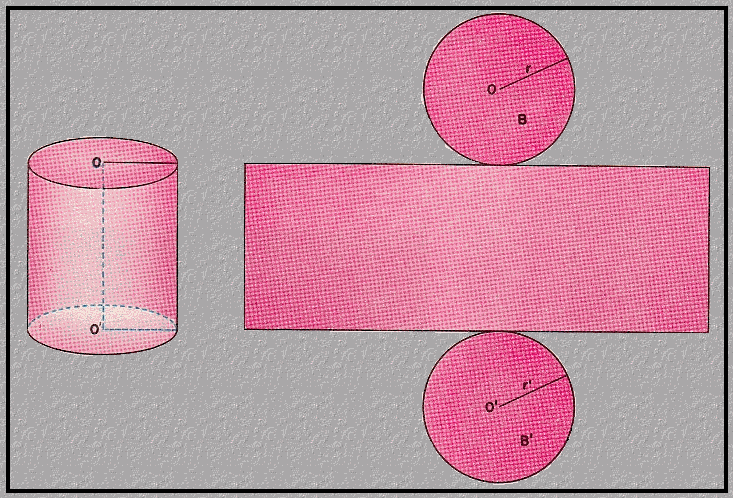 8.5. Cuerpos Revolución - Cono
Un cono es la figura de revolución que se forma al girar un triángulo alrededor de un cateto.
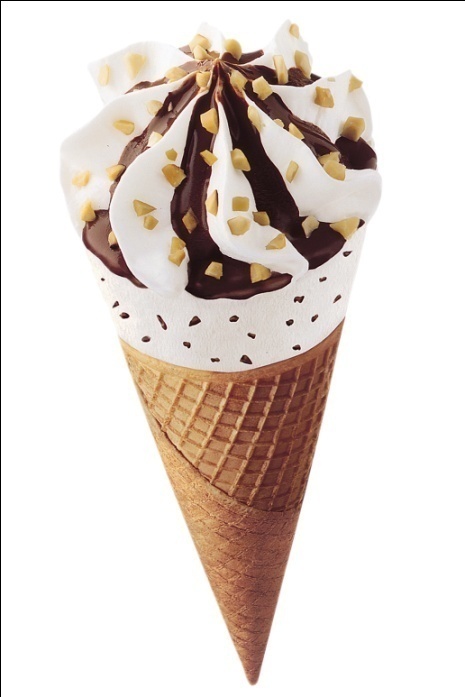 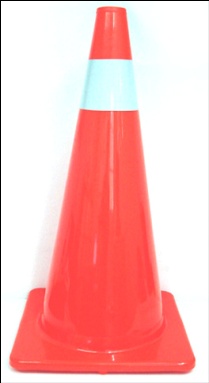 8.6. Cuerpos Revolución - Esfera
Una esfera es la figura de revolución que se forma al girar un semicírculo alrededor de su diámetro.
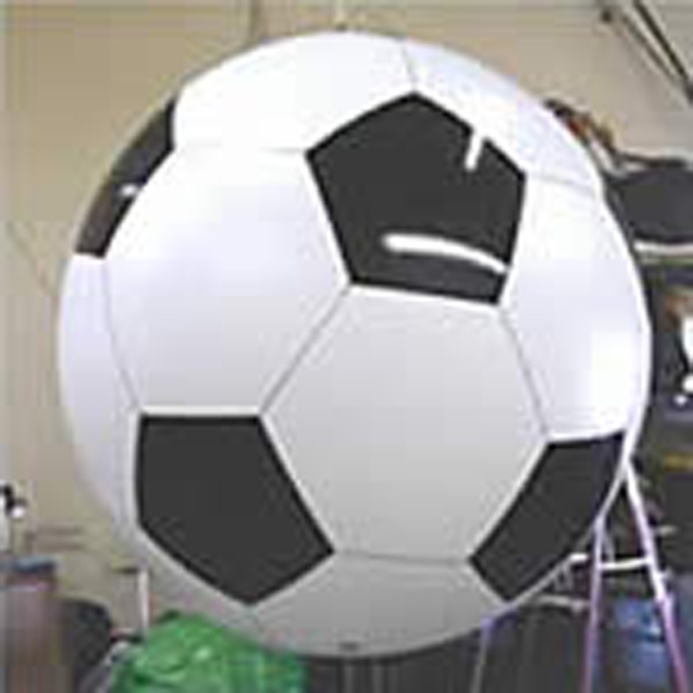 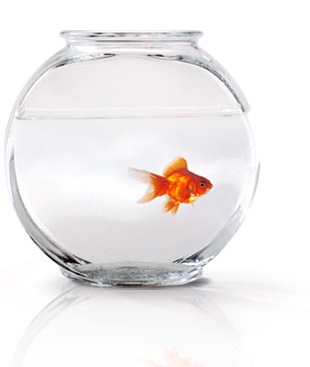 RESUMEN
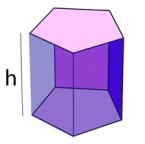 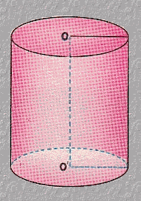 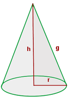 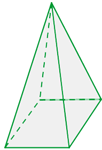 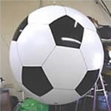 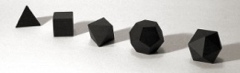 VÍDEOS DE TRONCHO-PONCHO POLIEDROS 
VÍDEO DE HAPPY LEARNING
PROYECTAR CUADERNILLO CON LOS EJERCICIOS DE CLASE